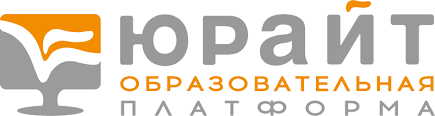 УЧЕБНАЯ БИБЛИОТЕКА 
ПЕДАГОГИЧЕСКИЙ ИНСТИТУТ*20
ОСНОВЫ ИНКЛЮЗИВНОГО ОБРАЗОВАНИЯ
С полной информацией можно ознакомиться на ЭБС «Юрайт»
ООО  «Электронное изд-во ЮРАЙТ»  https://urait.ru/ 
Условие доступа: авторизация по IP адресам, для
работы вне университета по логину/паролю, при
регистрации в ЭБС из компьютеров университета.
Есть мобильное приложение.
Артпедагогика и арттерапия в специальном и инклюзивном образовании : учебник для вузов / Е. А. Медведева [и др.] ; под редакцией Е. А. Медведевой. — 2-е изд., испр. и доп. — Москва : Издательство Юрайт, 2020. — 274 с. — (Высшее образование). — ISBN 978-5-534-06713-2. — Текст : электронный // ЭБС Юрайт [сайт]. — URL: https://urait.ru/bcode/454341
Гуманистический подход к образованию требует от психологов и педагогов пристального внимания к изучению природы ребенка. Внутренний мир ребенка с ограниченными возможностями здоровья — нарушениями слуха, зрения, речи, задержкой психического развития, умственной отсталостью, нарушением опорно-двигательного аппарата — сложен. Искусство — средство, которое, будучи формой художественно-эстетического освоения мира, играет существенную роль в формировании художественной культуры ребенка с ОВЗ. В учебнике рассматриваются теоретические и практические основы использования в системе специального и инклюзивного образования арттехнологий (педагогических и терапевтических), обеспечивающих врастание в культуру, социализацию ребенка с ограниченными возможностями здоровья посредством искусства; показаны возможности оказания психологической помощи технологиями музыкотерапии, изотерапии, сказкотерапии, танцетерапии, куклотерапии детям данной категории и их семье.
Баринова, Е. Б.  Теория и практика инклюзивного обучения в образовательных организациях : учебное пособие для вузов / Е. Б. Баринова. — Москва : Издательство Юрайт, 2020. — 97 с. — (Высшее образование). — ISBN 978-5-534-13878-8. — Текст : электронный // ЭБС Юрайт [сайт]. — URL: https://urait.ru/bcode/467115
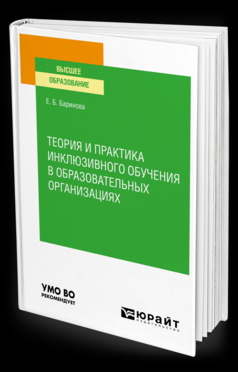 Курс содержит материалы по теории и практике организации инклюзивного обучения в образовательной организации. Рассмотрены нормативно-правовая база, концепция и методология инклюзивного обучения, технологии внедрения его в общеобразовательной школе. Представлены этапы работы как с нетипичным учащимся, так и с другими участниками образовательного процесса педагогам и родителями, а также уделено внимание организации ресурсного обеспечения школы и сотрудничества со специалистами по коррекционному обучению. Соответствует актуальным требованиям Федерального государственного образовательного стандарта высшего образования. Издание адресовано студентам высших учебных заведений, обучающимся по педагогическим направлениям, а также социальным работникам и работникам сферы образования. Опубликовано в рамках программы научно-исследовательских работ Института этнологии и антропологии РАН «Антропология и этнология в системе образования и воспитания».
Баринова, Е. Б.  Тьюторское сопровождение обучающихся в системе инклюзивного образования : учебное пособие для вузов / Е. Б. Баринова. — Москва : Издательство Юрайт, 2020. — 116 с. — (Высшее образование). — ISBN 978-5-534-13887-0. — Текст : электронный // ЭБС Юрайт [сайт]. — URL: https://urait.ru/bcode/467192
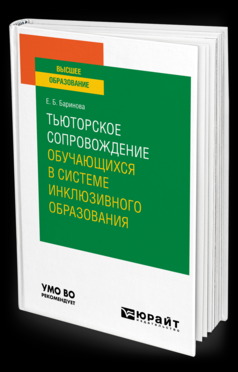 Учебное пособие разработано с целью формирования умений и навыков индивидуального сопровождения учащихся в процессе их обучения в инклюзивной образовательной организации, необходимые для профессиональной деятельности тьютора в соответствии с требованиями ФГОС. Тьютор в инклюзивном образовании должен уметь не только открывать учащемуся новые возможности и помогать выбирать свой жизненный путь, но и научить ребенка с ограниченными возможностями здоровья жить самостоятельно и стать равноправным членом общества. Опубликовано в рамках программы научно-исследовательских работ Института этнологии и антропологии РАН — «Антропология и этнология в системе образования и воспитания». Соответствует актуальным требованиям Федерального государственного образовательного стандарта высшего образования. Учебное пособие предназначено для социальных работников, работников сферы образования, выпускников и студентов старших курсов педагогических вузов.
Богданова, Т. Г.  Сурдопсихология : учебник для вузов / Т. Г. Богданова. — 2-е изд., перераб. и доп. — Москва : Издательство Юрайт, 2020. — 235 с. — (Высшее образование). — ISBN 978-5-534-07055-2. — Текст : электронный // ЭБС Юрайт [сайт]. — URL: https://urait.ru/bcode/454523
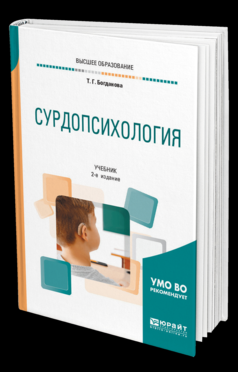 В издании освещены проблемы одной из отраслей специальной психологии — сурдопсихологии, изучаются особенности психического развития лиц с нарушенным слухом, находящихся на разных этапах психического развития. Особое внимание уделяется характеристике закономерностей психического развития людей с нарушениями слуха по сравнению с людьми, имеющими сохранный слух. В учебнике нашли отражение произошедшие изменения: распространение инклюзивного обучения детей с нарушениями слуха, совершенствование способов медицинской реабилитации нарушенного слуха, разработка новых методов психолого-педагогической работы, включающих использование информационных технологий.
Вишнякова, Ю. А.  Инклюзивное искусство : учебное пособие для вузов / Ю. А. Вишнякова. — Москва : Издательство Юрайт, 2020. — 138 с. — (Высшее образование). — ISBN 978-5-534-13762-0. — Текст : электронный // ЭБС Юрайт [сайт]. — URL: https://urait.ru/bcode/466788
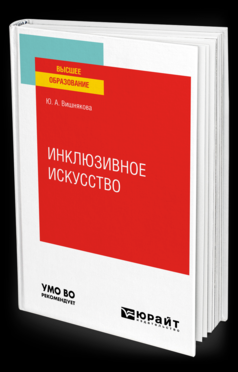 Развитие современного общества направлено на принятие людей с инвалидностью и осознание, что они тоже неотъемлемая часть социума, что среди людей с ограничениями встречаются уникальные личности, которых болезнь мотивировала к творчеству и открывала мир по-новому. Ощущая жизнь иначе, через запахи, эмоции, образы, эти люди создают чувственные, самобытные предметы искусства. При знакомстве с пособием студенты узнают много нового о классических и известных творениях, о том, что через ту или иную болезнь творцы (художники и артисты) смогли создавать шедевры, научатся отличать работы современного инклюзивного искусства, овладеют терминологией по теме инклюзии. Соответствует актуальным требованиям Федерального государственного образовательного стандарта высшего образования. Данный курс предназначен для тех, кто хочет расширить мировоззрение и познакомиться с инклюзивным искусством.
Вишнякова, Ю. А.  Социальный маркетинг. Инклюзивные формы : учебное пособие для вузов / Ю. А. Вишнякова. — Москва : Издательство Юрайт, 2020. — 140 с. — (Высшее образование). — ISBN 978-5-534-12509-2. — Текст : электронный // ЭБС Юрайт [сайт]. — URL: https://urait.ru/bcode/447666
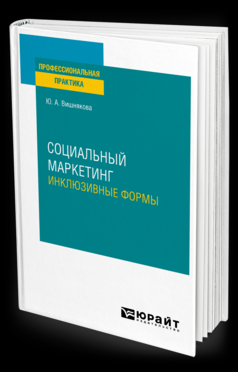 «Социальный маркетинг. Инклюзивные формы» — это одна из первых в России книг в сфере создания и продвижения товаров и услуг для людей с инвалидностью (незрячих, глухих, имеющих ментальные и опорно-двигательные нарушения). Она представляет собой практическое пособие по созданию инклюзивной рекламы, организации event- и pr-мероприятий, учитывающих участников с ограниченными возможностями здоровья. Для студентов и аспирантов, обучающихся по гуманитарным направлениям, и всех, кто интересуется данной темой.
Ганьшина, Г. В.  Методика преподавания специальных дисциплин : учебное пособие для вузов / Г. В. Ганьшина. — 2-е изд. — Москва : Издательство Юрайт, 2020. — 195 с. — (Высшее образование). — ISBN 978-5-534-11433-1. — Текст : электронный // ЭБС Юрайт [сайт]. — URL: https://urait.ru/bcode/456953
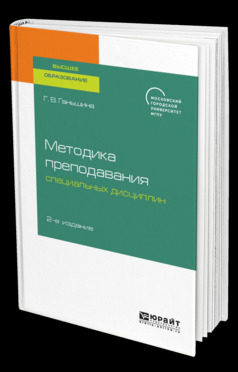 В учебном пособии рассматриваются теоретические основы методики преподавания специальных дисциплин, представлена методология преподавания в высшей школе, дается характеристика педагогических технологий, интерактивных методов и форм обучения. В приложении представлены авторские курсы преподавателей кафедры, а также методики выявления профессиональной направленности, коммуникативных навыков и креативных качеств студентов. Соответствует актуальным требованиям Федерального государственного образовательного стандарта высшего образования. Учебное пособие рекомендовано студентам высших учебных заведений, обучающихся по направлению подготовки «Социально-культурная деятельность» и другим направлениям гуманитарного цикла, преподавателям, специалистам социально-культурной сферы.
Глухов, В. П.  Специальная педагогика и специальная психология : учебник для вузов / В. П. Глухов. — 3-е изд., испр. и доп. — Москва : Издательство Юрайт, 2020. — 323 с. — (Высшее образование). — ISBN 978-5-534-13096-6. — Текст : электронный // ЭБС Юрайт [сайт]. — URL: https://urait.ru/bcode/449171
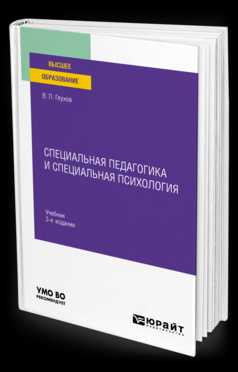 В курсе представлен подробный обзор основных научных концепций современной отечественной дефектологии. Изложена история возникновения и развития дефектологии, представлены важнейшие теоретические положения данной науки. Отдельный раздел курса посвящен клинико-биологическим и нейропсихологических основам теории и практики специальной педагогики и психологии. Полно и всесторонне рассмотрены ключевые вопросы организации психолого-педагогической помощи лицам с ограниченными возможностями здоровья, организации и предметного содержания коррекционного обучения и воспитания детей с проблемами в развитии, в частности интегрированного обучения детей с ОВЗ в учреждениях инклюзивного образования. Соответствует актуальным требованиям Федерального государственного образовательного стандарта высшего образования. Курс поможет будущим педагогам-психологам в проведении психолого-педагогической работы с детьми и подростками с ограниченными возможностями.
Глухов, В. П.  Специальная педагогика и специальная психология. Практикум : учебное пособие для вузов / В. П. Глухов. — 2-е изд., испр. и доп. — Москва : Издательство Юрайт, 2020. — 330 с. — (Высшее образование). — ISBN 978-5-534-07275-4. — Текст : электронный // ЭБС Юрайт [сайт]. — URL: https://urait.ru/bcode/451373
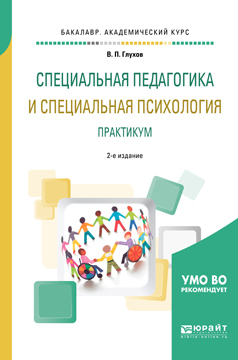 В учебном пособии представлены различные инструктивно-методические материалы по организации коррекционной педагогической работы с детьми и подростками, имеющими отклонения в развитии, в условиях интегрированного обучения в учреждениях инклюзивного образования и учреждениях общего образования: тематическое планирование занятий, перечень учебных вопросов и учебно-методическая литература по каждой теме, виды и описание выполняемых студентами практических заданий.
Годовникова, Л. В.  Психолого-педагогическое сопровождение обучающихся с ОВЗ : учебное пособие для вузов / Л. В. Годовникова. — 2-е изд. — Москва : Издательство Юрайт, 2020. — 218 с. — (Высшее образование). — ISBN 978-5-534-12039-4. — Текст : электронный // ЭБС Юрайт [сайт]. — URL: https://urait.ru/bcode/457133
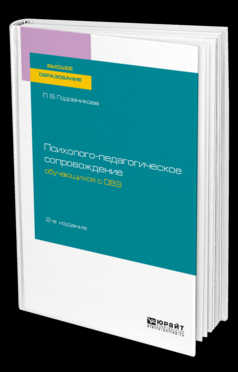 В пособии раскрываются современные подходы к организации психолого-педагогического сопровождения обучающихся с ограниченными возможностями здоровья в условиях инклюзивного образования. Особое внимание уделено технологическим аспектам организации психолого-педагогического сопровождения обучающихся с ограниченными возможностями здоровья в условиях реализации Федерального государственного образовательного стандарта начального общего образования обучающихся с ограниченными возможностями здоровья и Федерального государственного образовательного стандарта образования обучающихся с умственной отсталостью (интеллектуальными нарушениями). Соответствует актуальным требованиям Федерального государственного образовательного стандарта высшего образования. Пособие предназначено студентам направления подготовки 44.03.02 «Психолого-педагогическое образование» для изучения дисциплин «Психология детей с ограниченными возможностями здоровья» и «Психолого-педагогическое сопровождение инклюзивного образования». Оно будет полезно педагогам, работающим по адаптированным образовательным программам, школьным психологам, социальным педагогам и всем тем, кто интересуется вопросами работы с обучающимися общеобразовательной школы, имеющими ограниченные возможности здоровья.
Колесникова, Г. И.  Специальная психология и специальная педагогика : учебное пособие для вузов / Г. И. Колесникова. — 3-е изд., перераб. и доп. — Москва : Издательство Юрайт, 2020. — 176 с. — (Высшее образование). — ISBN 978-5-534-06814-6. — Текст : электронный // ЭБС Юрайт [сайт]. — URL: https://urait.ru/bcode/452043
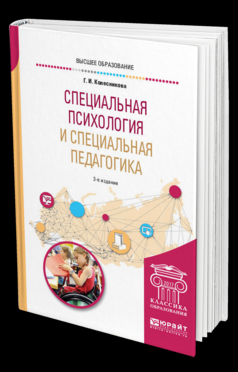 Учебное пособие представляет интерес как структурированное изложение курсов «Специальная психология» и «Специальная педагогика», написанное на общеметодологической основе. Издание поможет студентам сформировать целостное представление и теоретико-методологическую базу по основным вопросам данных дисциплин.
Криницына, Г. М.  Коррекция речевых нарушений : учебное пособие для вузов / Г. М. Криницына. — 2-е изд., стер. — Москва : Издательство Юрайт, 2020. — 147 с. — (Высшее образование). — ISBN 978-5-534-11286-3. — Текст : электронный // ЭБС Юрайт [сайт]. — URL: https://urait.ru/bcode/456899
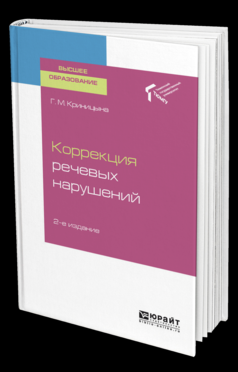 В учебном пособии рассматриваются вопросы этиологии, патогенеза, симптоматики и структуры речевого дефекта при различных речевых нарушениях. Приводятся научно обоснованные методики и методы выявления и коррекции речевых нарушений в процессе освоения основной образовательной программы, предупреждения и коррекции нарушений письма и чтения. Предназначено для студентов направления «Педагогическое образование» профиль подготовки «Начальное образование» всех форм обучения, а также для логопедов и учителей общеобразовательных, инклюзивных, специальных школ и родителей школьников с нарушениями речи.
Лапп, Е. А.  Коррекционная педагогика. Проектирование и реализация педагогического процесса : учебное пособие для вузов / Е. А. Лапп, Е. В. Шипилова. — Москва : Издательство Юрайт, 2020. — 147 с. — (Высшее образование). — ISBN 978-5-534-08411-5. — Текст : электронный // ЭБС Юрайт [сайт]. — URL: https://urait.ru/bcode/453368
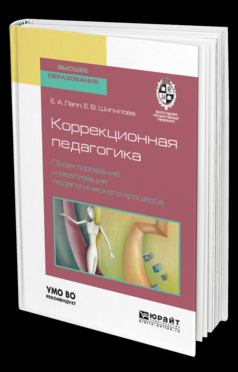 В учебном пособии кратко излагаются теоретические основы социализации детей с ограниченными возможностями здоровья; методические аспекты моделирования активной образовательной среды; освещаются особенности взаимодействия образовательных организаций, реализующих адаптированные образовательные программы, с социальными партнерами и раскрывается ряд вопросов, связанных с проектированием и реализацией коррекционно-педагогического процесса в условиях образовательной интеграции. Данное пособие представляет собой обучающий модуль, содержание которого выстроено таким образом, что информационный блок обеспечивает формирование теоретических знаний, практический блок направлен на освоение профессиональных умений и навыков; контрольный блок оценивает уровень освоения материала и актуализирует необходимость корректирующих действий.
Медведева, Е. А.  Познание мира культуры ребенком с ограниченными возможностями здоровья : учебное пособие / Е. А. Медведева. — 2-е изд., испр. и доп. — Москва : Издательство Юрайт, 2020. — 82 с. — (Высшее образование). — ISBN 978-5-534-05560-3. — Текст : электронный // ЭБС Юрайт [сайт]. — URL: https://urait.ru/bcode/454431
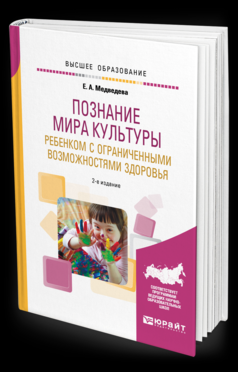 Сегодня перемены в обществе и социокультурном пространстве затрагивают и специальное образование, где процессы интеграции и гуманизации, культуросообразности, личностно-ориентированной направленности образовательного процесса необходимы для полноценного развития личности ребенка с ограниченными возможностями здоровья. В этом пособии приведены методики диагностики и критерии оценки познавательно-семиотических, ценностно-ориентационных возможностей ребенка с ОВЗ, содержание занятий на познание мира культуры, а также теоретические вопросы и рассуждения по теме.
Михальчи, Е. В.  Инклюзивное образование : учебник и практикум для вузов / Е. В. Михальчи. — Москва : Издательство Юрайт, 2020. — 177 с. — (Высшее образование). — ISBN 978-5-534-04943-5. — Текст : электронный // ЭБС Юрайт [сайт]. — URL: https://urait.ru/bcode/454332.
В курс включены вопросы организации обучения лиц с ограниченными возможностями здоровья и инвалидностью в системе высшего образования. Освещены различные аспекты реализации инклюзивного образования: историческое развитие, философские и нормативно-правовые основы, понятийный аппарат и международные модели образовательной инклюзии. Рассмотрены психолого-педагогические особенности обучения студентов с ограниченными возможностями здоровья и инвалидностью и приведены практические исследования в области инклюзивного образования.
Педагогика дополнительного образования. Работа с детьми с особыми образовательными потребностями : учебное пособие для вузов / Л. В. Байбородова [и др.] ; под редакцией Л. В. Байбородовой. — 2-е изд., испр. и доп. — Москва : Издательство Юрайт, 2020. — 241 с. — (Высшее образование). — ISBN 978-5-534-06162-8. — Текст : электронный // ЭБС Юрайт [сайт]. — URL: https://urait.ru/bcode/452313
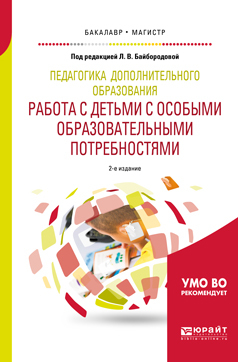 Для работы в условиях инклюзии с детьми, имеющими особые образовательные потребности, педагог должен обладать высокой профессиональной компетентностью, владеть специальными педагогическими технологиями, иметь широкий педагогический инструментарий. В этой книге рассматриваются теоретические основы психолого-педагогического сопровождения детей с особыми образовательными потребностями в дополнительном образовании. Показаны особенности педагогической работы с одаренными детьми, с детьми, имеющими ограниченные возможности здоровья, детьми с девиантным поведением и детьми-сиротами. В конце каждой главы даны практикум, включающий вопросы для обсуждения и разноуровневые практические задания, а также список рекомендованной литературы. В приложении представлены материалы, отражающие опыт организации дополнительного образования для разных категорий детей.
Речицкая, Е. Г.  Специальная психология и коррекционная педагогика: межличностные отношения младших школьников с нарушением слуха : учебное пособие для вузов / Е. Г. Речицкая, Ю. В. Гайдова. — 2-е изд., перераб. и доп. — Москва : Издательство Юрайт, 2020. — 138 с. — (Высшее образование). — ISBN 978-5-534-07370-6. — Текст : электронный // ЭБС Юрайт [сайт]. — URL: https://urait.ru/bcode/454663
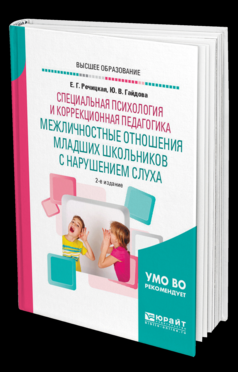 Представленные в настоящей книге модель изучения межличностных отношений детей с нарушением слуха и модель комплексной коррекционно-педагогической работы их формирования были разработаны авторами и успешно апробированы в процессе учебной и внеурочной деятельности при активном взаимодействии всех участников образовательного процесса, включая родителей. Пособие раскрывает психолого-педагогические основы проблемы межличностных отношений детей с нарушением слуха младшего школьного возраста. В нем дается общая теория межличностных отношений, особенности ее применения при работе с детьми с ОВЗ. Авторы рассматривают как общепринятые в этой отрасли педагогики, так и собственные методики в урочной и внеурочной деятельности.
Софронова, Н. В.  Теория и методика обучения информатике : учебное пособие для вузов / Н. В. Софронова, А. А. Бельчусов. — 2-е изд., перераб. и доп. — Москва : Издательство Юрайт, 2020. — 401 с. — (Высшее образование). — ISBN 978-5-534-11582-6. — Текст : электронный // ЭБС Юрайт [сайт]. — URL: https://urait.ru/bcode/453796
В курсе отражены современные концепции и методические подходы к обучению информатике школьников с учетом их возрастных и индивидуальных особенностей; описаны средства информационных и коммуникационных технологий, применяемые на уроках информатики. Большое внимание уделено перспективным направлениям обучения информатике: робототехника, искусственный интеллект, мобильные технологии и др., с которыми предстоит работать будущему учителю информатики. Особенностью данного курса является ориентация на организацию инклюзивного образования в процессе обучения информатике. Соответствует актуальным требованиям Федерального государственного образовательного стандарта высшего образования. Курс предназначен для студентов педагогических направлений, обучающихся по профилю «Информатика», а также аспирантов, докторантов, ученых, практикующих учителей, работников муниципальных отделов образования.
Социально-педагогическое сопровождение детей с ограниченными возможностями здоровья : учебник для вузов / Л. В. Мардахаев [и др.] ; под редакцией Е. А. Орловой. — Москва : Издательство Юрайт, 2020. — 343 с. — (Высшее образование). — ISBN 978-5-9916-9646-3. — Текст : электронный // ЭБС Юрайт [сайт]. — URL: https://urait.ru/bcode/452498
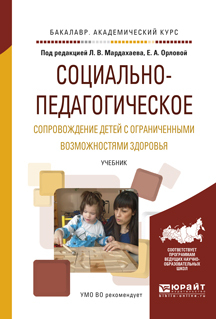 В учебнике описаны особенности детей с ограниченными возможностями здоровья. Раскрыты способы организации продуктивного социально-педагогического сопровождения детей данной категории, их обучение, развитие и воспитание. Представлены дальнейшие направления в развитии и совершенствовании специального образования лиц с ограниченными возможностями здоровья. Логика изложенного материала определена целями и задачами подготовки специальных педагогов и отражена в отобранном авторами материале из многообразия педагогических исследований и учебников по специальной и социальной педагогике. Вопросы и задания в конце каждого раздела, изучение рекомендуемой литературы помогут сформировать специальные навыки и умения, необходимые специальному педагогу.
Специальная психология : учебник для вузов / Л. М. Шипицына [и др.] ; под редакцией Л. М. Шипицыной. — Москва : Издательство Юрайт, 2020. — 287 с. — (Высшее образование). — ISBN 978-5-534-02326-8. — Текст : электронный // ЭБС Юрайт [сайт]. — URL: https://urait.ru/bcode/450766
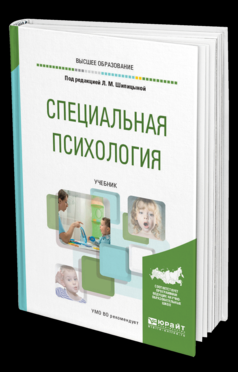 В учебнике представлены основные теоретические положения современной специальной психологии. Раскрываются общие и частные психологические закономерности, свойственные различным типам отклоняющегося развития. Отдельные главы посвящены разделам специальной психологии, далеко не всегда подробно освещаемым в учебных изданиях (исторические аспекты развития этой науки, формирования культуры отношения к лицам с ограниченными возможностями здоровья; современные особенности развития инклюзивного образования; актуальные аспекты практической работы специального психолога). Особого внимания заслуживает глава, посвященная нарушениям речевого развития у детей, проблемы которого традиционно рассматриваются в большей степени в контексте коррекционной педагогики и логопедии.
Фесенко, Ю. А.  Коррекционная психология: синдром дефицита внимания и гиперактивности у детей : учебное пособие для вузов / Ю. А. Фесенко, Е. В. Фесенко. — 2-е изд., испр. и доп. — Москва : Издательство Юрайт, 2020. — 250 с. — (Высшее образование). — ISBN 978-5-534-08296-8. — Текст : электронный // ЭБС Юрайт [сайт]. — URL: https://urait.ru/bcode/455643
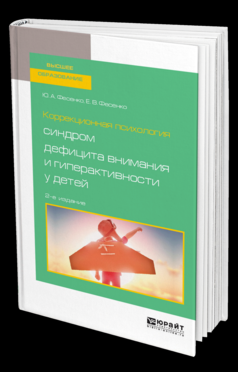 Синдром дефицита внимания и гиперактивности (СДВГ) является наиболее актуальной проблемой в современной детской психиатрической и психоневрологической практике, не уступая по актуальности таким расстройствам, как аутизм, различные виды зависимости, суицидальное поведение, детская и подростковая агрессия и аутоагрессия. Большое значение в диагностике и терапии психических расстройств, в том числе и СДВГ, имеет объединение усилий практической медицины и научных изысканий в этой области. Применение современных методов исследования пациента позволяет практическому врачу отойти от эмпирики, «слепого» и неконтролируемого использования лекарственных средств, соединить свои усилия с другими специалистами (психологами, логопедами, дефектологами, специальными педагогами), добиваясь наибольшей эффективности в лечении, работая в мультидисциплинарной команде.
Фуряева, Т. В.  Модели инклюзивного образования : учебное пособие для вузов / Т. В. Фуряева. — 2-е изд., перераб. и доп. — Москва : Издательство Юрайт, 2020. — 176 с. — (Высшее образование). — ISBN 978-5-534-10939-9. — Текст : электронный // ЭБС Юрайт [сайт]. — URL: https://urait.ru/bcode/454537
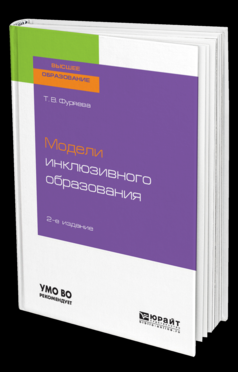 В учебном пособии содержится теоретико-методологическое обоснование проблемы социальной инклюзии в зарубежных и отечественных исследованиях в русле разных методологических подходов: экологическом, философском, психологическом. Раскрыты базовые педагогические концепции интеграции и инклюзии, выявлена динамика понятийного аппарата в психолого-педагогических исследованиях в инклюзивной проблематике. Проанализированы инклюзивные практики в разных социальных сферах — образования, социальной защиты, культуры. Автор подробно останавливается на анализе многолетних инклюзивных практик в дошкольных и школьных учреждениях Европы, а также — с учетом изменений в среднем и высшем профессиональном образовании — разных стран. В монографии содержится анализ практики социокультурной инклюзии детей и подростков, находящихся в трудной жизненной ситуации, молодых людей с ментальной инвалидностью, а также людей старшего поколения. Соответствует актуальным требованиям Федерального государственного образовательного стандарта высшего образования. Предназначена для бакалавров и магистрантов, обучающихся по программам «Психология и педагогика в социальной сфере», «Воспитание и социализация обучаемых образовательных и социальных организаций», «Психолого-педагогические технологии в социальной сфере», другим программам направлений «Психолого-педагогическое образование», «Социальная работа», «Дефектологическое образование» работников социальной сферы и образования.
Фуряева, Т. В.  Социализация и социальная адаптация лиц с инвалидностью : учебное пособие для вузов / Т. В. Фуряева. — 2-е изд., перераб. и доп. — Москва : Издательство Юрайт, 2020. — 189 с. — (Высшее образование). — ISBN 978-5-534-08278-4. — Текст : электронный // ЭБС Юрайт [сайт]. — URL: https://urait.ru/bcode/454534
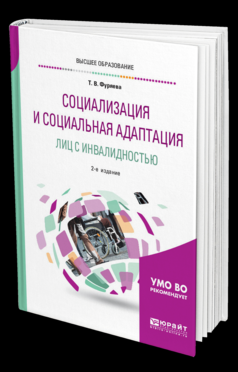 Состояние современного российского общества, как в зеркале, отражается в системе отношений государства и его граждан к проблеме людей с инвалидностью. В учебном пособии проанализирован богатейший опыт инклюзивного образования как основы для рефлексии и развития этой важнейшей сферы работы с детьми и молодыми людьми с ограничениями в жизнедеятельности. Рассмотрены на теоретическом и практическом пластах такие вопросы, как социально-реабилитационные практики (на отечественном и зарубежном опыте), особенности профессиональной социальной деятельности с людьми с ограничениями в жизнедеятельности, профессиональная подготовка кадров для работы с людьми с инвалидностью и многие другие важные аспекты.
Фуряева, Т. В.  Социальная инклюзия : учебное пособие для вузов / Т. В. Фуряева. — 2-е изд., перераб. и доп. — Москва : Издательство Юрайт, 2020. — 189 с. — (Высшее образование). — ISBN 978-5-534-07465-9. — Текст : электронный // ЭБС Юрайт [сайт]. — URL: https://urait.ru/bcode/455683
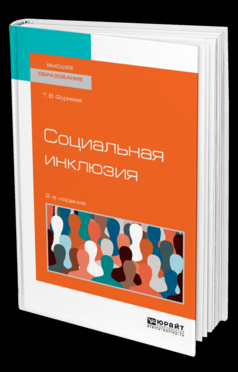 Настоящее пособие обращено в первую очередь к специалистам-практикам, работающим с социально ослабленными группами населения и нуждающимися в помощи и поддержке. Автор предпринял попытку изменения вектора профессионального мышления — от движения в рамках анализа дефицитов человека с ограниченными возможностями и проблемами в социальной инклюзии к движению в рамках анализа его ресурсов, скрытых потенциальных возможностей, межведомственного взаимодействия. Учебное пособие включает теоретико-методологическое обоснование проблемы социальной инклюзии в зарубежных и отечественных исследованиях в русле разных методологических подходов: экологическом, философском, психологическом. Автор подробно останавливается на исследовании многолетних инклюзивных практик в дошкольных и школьных учреждениях Европы, а также — с учетом изменений в среднем и высшем профессиональном образовании — разных стран. В пособии рассматриваются практики социокультурной инклюзии детей и подростков, находящихся в трудной жизненной ситуации, молодых людей с ментальной инвалидностью, а также людей старшего поколения.
Фуряева, Т. В.  Сравнительная педагогика. Дошкольное образование : учебное пособие для вузов / Т. В. Фуряева. — 2-е изд., перераб. и доп. — Москва : Издательство Юрайт, 2020. — 335 с. — (Высшее образование). — ISBN 978-5-534-11172-9. — Текст : электронный // ЭБС Юрайт [сайт]. — URL: https://urait.ru/bcode/454535
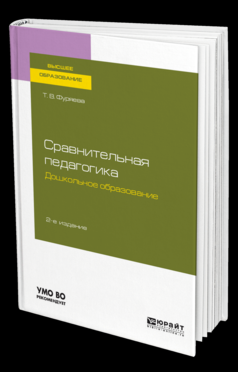 В контексте изменения концептуальных моделей современной педагогической компаративистики, обращения к междисциплинарным исследованиям проблематики дошкольного детства, антропологического поворота в педагогической методологии автор выделяет и анализирует три парадигмы развития теоретико-методологических оснований педагогики дошкольного детства за рубежом: философско-антропологическую, эволюционно-биологическую и социально-психологическую, раскрывает содержание и пути решения актуальных практических проблем, связанных с функционированием дошкольных учреждений, оцениванием качества их деятельности, созданием предметно-пространственной среды жизни, адекватной детскому возрасту, психолого-педагогическим сопровождением детей с особыми потребностями, инклюзивными дошкольными практиками, вопросами диагностики развития и понимания детей. Соответствует актуальным требованиям Федерального государственного образовательного стандарта высшего образования. Адресовано студентам, обучающимся по психолого-педагогическому и педагогическому направлениям бакалавриата и магистратуры.
СПАСИБО ЗА ВНИМАНИЕ !!!
На сайте СВФУ и Научной библиотеки СВФУ размещены информация о наличии электронно-образовательных и информационных ресурсов по реализуемым в соответствии с лицензией образовательных программ:1. Электронная библиотека, электронный каталог: http://opac.s-vfu.ru/wlib/; http://opac.s-vfu.ru/opacg/ 2. Сайт Научной библиотеки: http://libr.s-vfu.ru/view_cat.php?cat=1